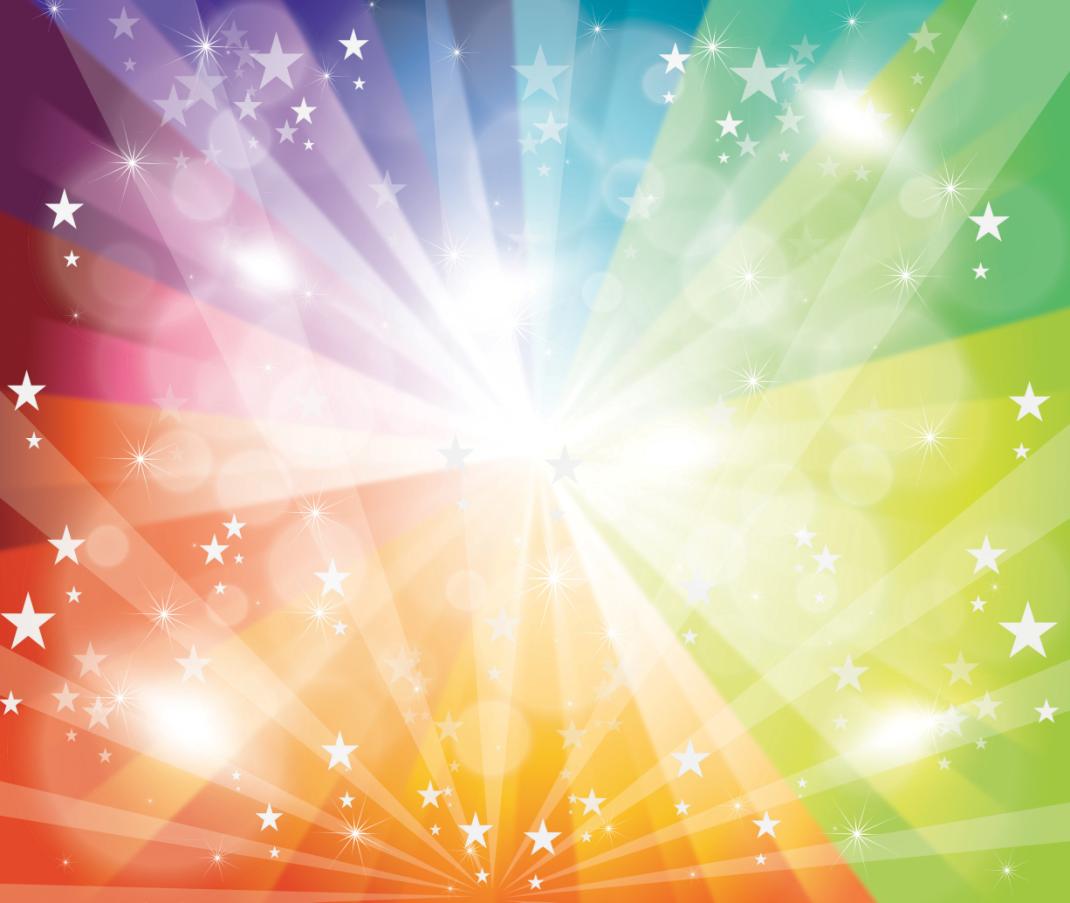 КРУЖОК
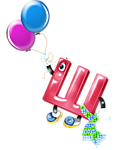 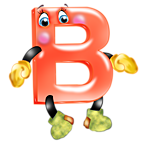 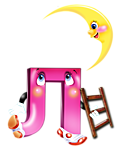 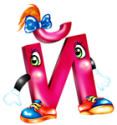 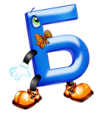 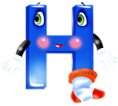 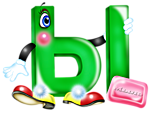 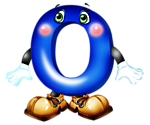 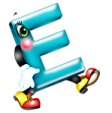 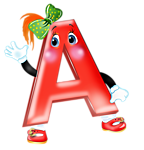 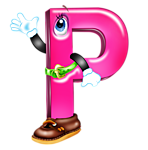 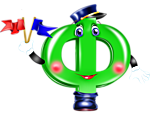 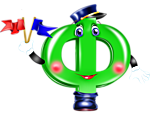 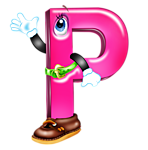 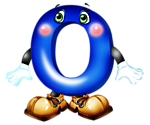 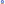 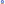 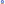 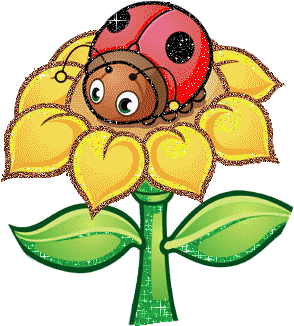 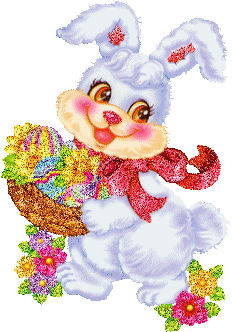 Руководитель кружка «Волшебный фарфор»
ГКОУ СКШИ №9 с. Падинское
Гранкина Инна Борисовна
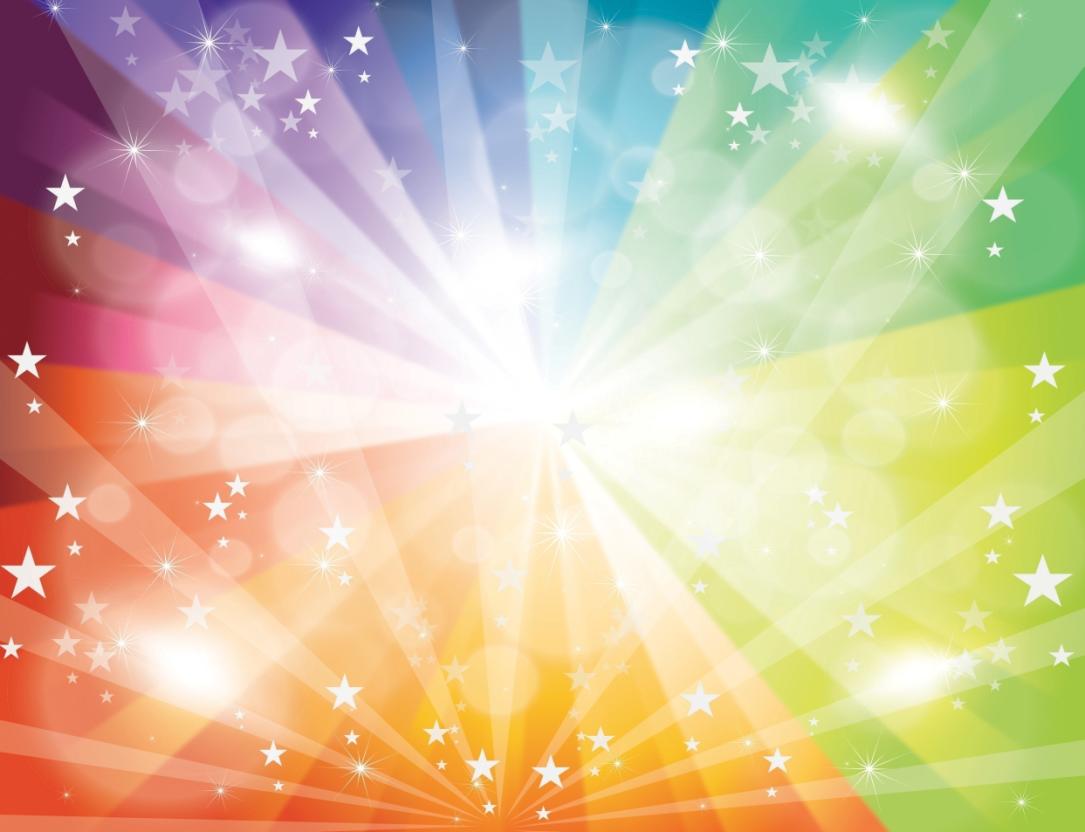 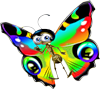 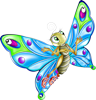 КРОССВОРД
р     о    з    а
и     р   и    с
х    р    и   з     а    н    т    е    м   а
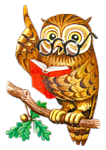 фиалка
ф    и   а   л   к   а
л    а   н    д   ы ш
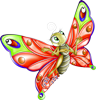 с    и   р    е    н   ь
л    и   л   и    я
ОРХИДЕЯ
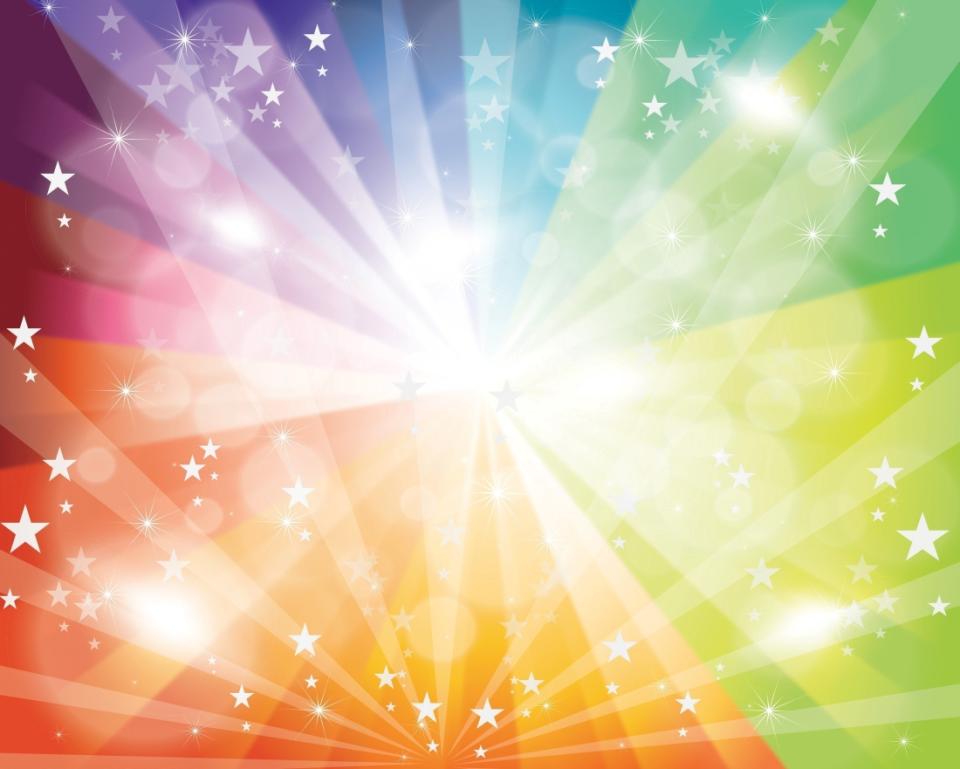 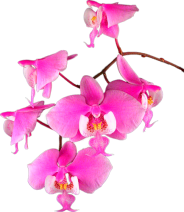 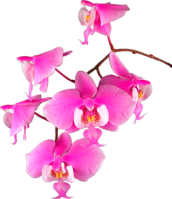 ТЕМА:
«Орхидея из холодного
фарфора»
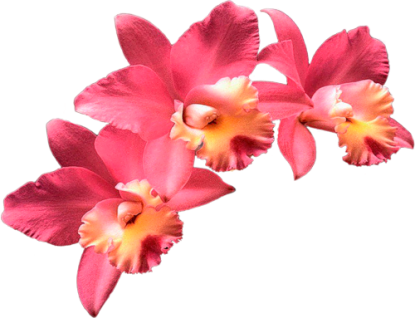 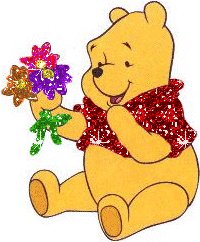 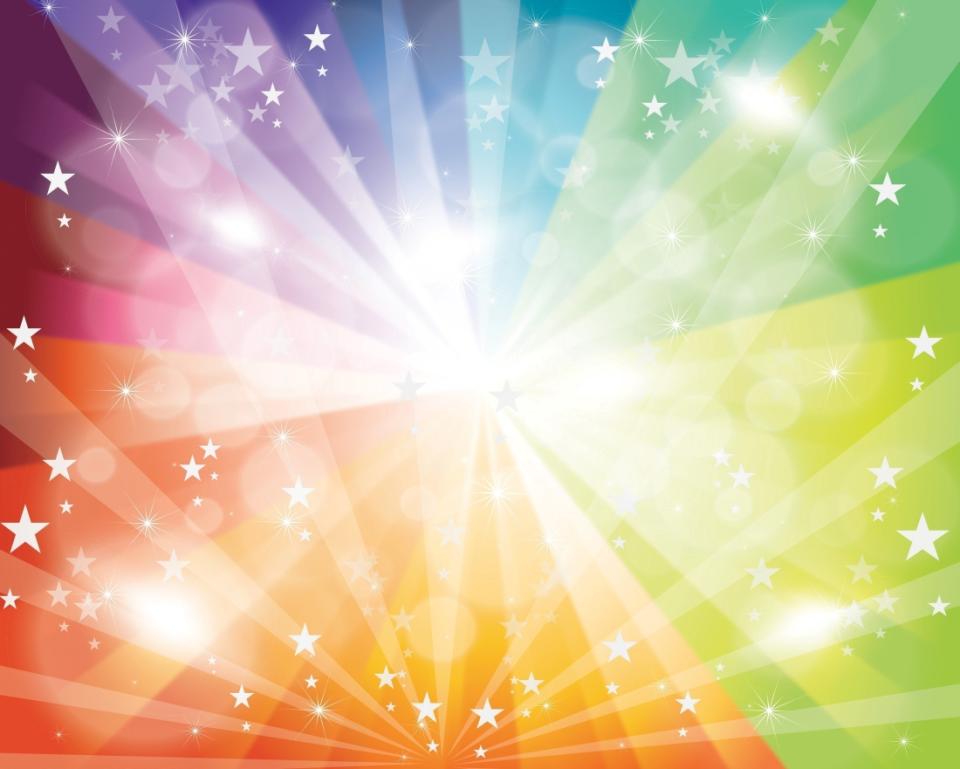 1.С каким материалом будем работать?
2.Как готовится холодный фарфор?
3.Как получить нужную окраску?
4. Как раскатывается фарфор?
5. Как сушатся изделия из фарфора?
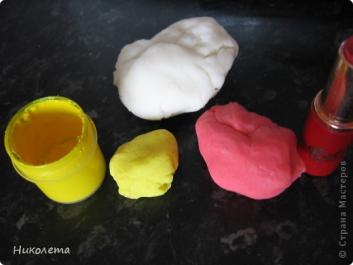 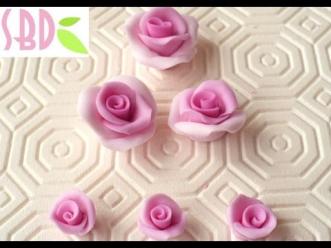 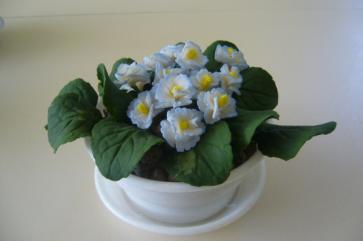 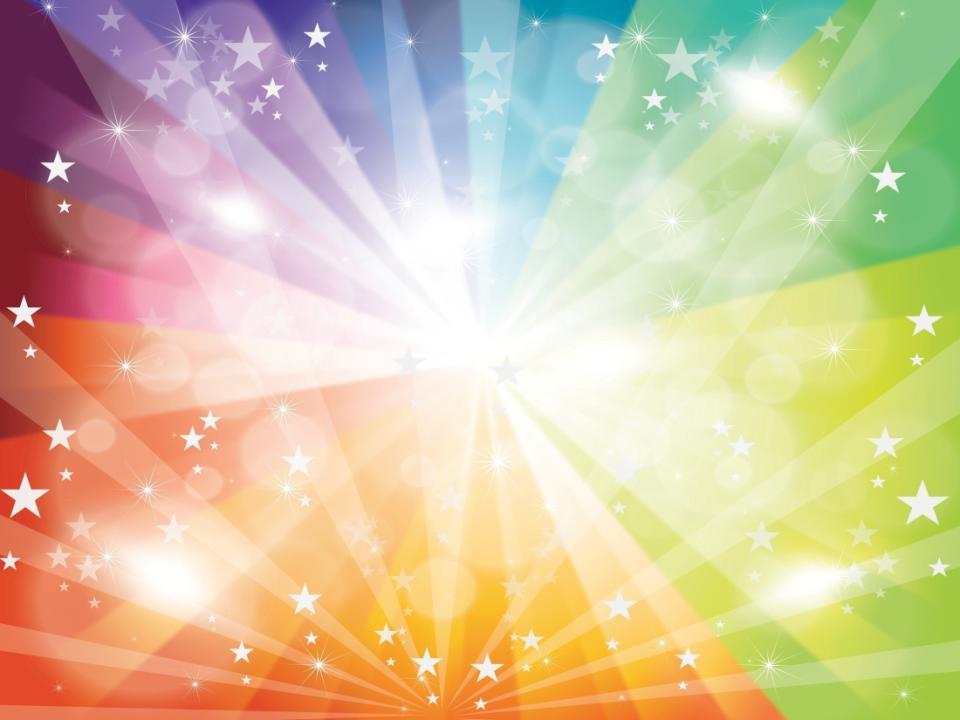 ТЕХНИКА БЕЗОПАСНОСТИ:
Всегда давайте  отметать мы травмы и опасности.
И в каждом деле соблюдать законы безопасности.
-во время работы не вертитесь, 
  поворачиваясь к соседу;
-рабочее место должно быть хорошо освещено;
-расстояние от глаз до работы должно быть 35-40см.;
-по окончанию работы в первую очередь убирают острые
предметы.
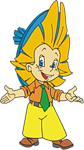 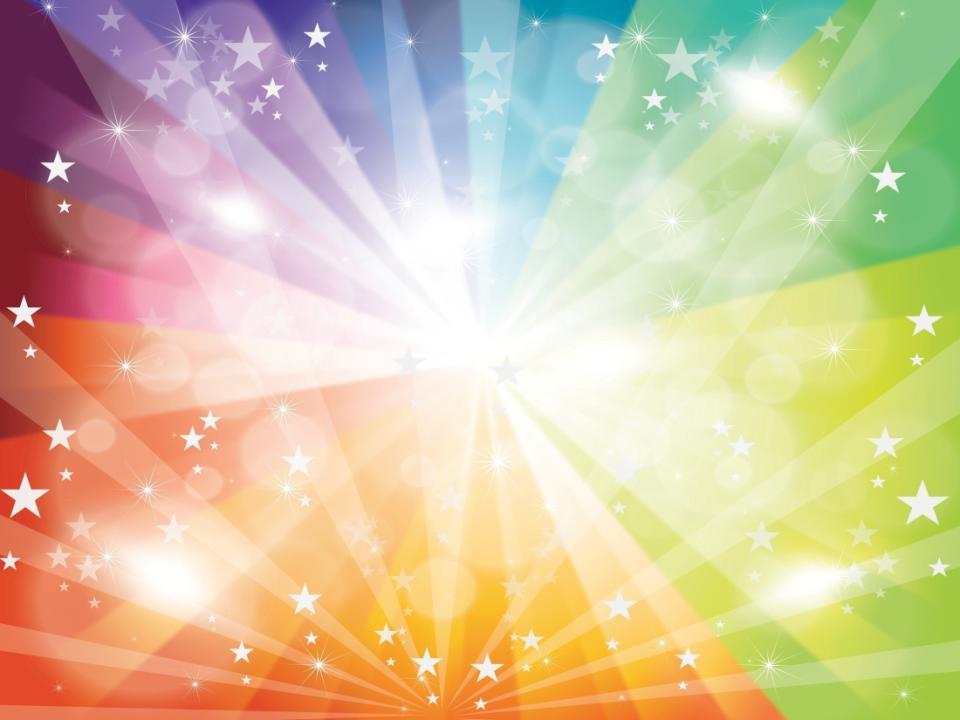 Для ножниц есть закон простой:
Ты для начала их закрой.
Подруге захочешь ты их передать,
Колечки вперед не забудь ей подать.
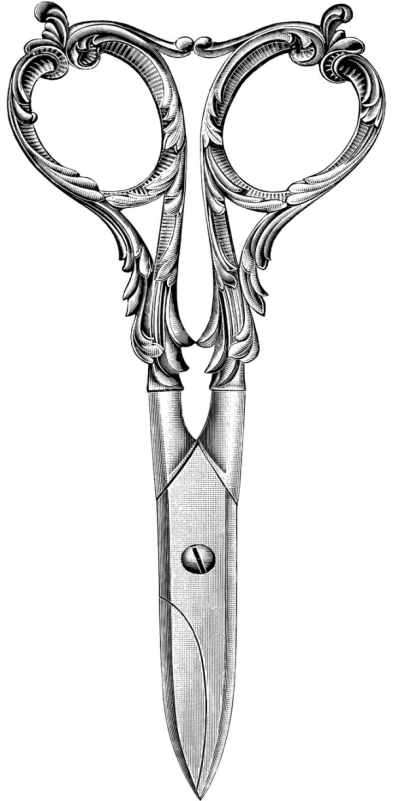 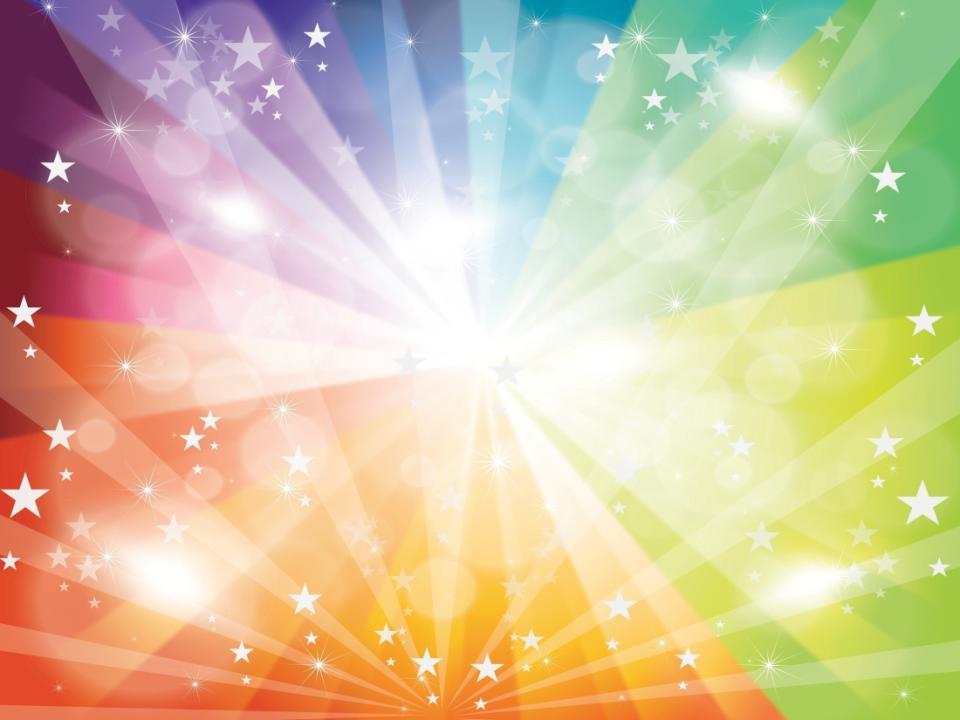 На свете есть такая волшебная страна,
Хотя на школьных картах не значится она.
В ней есть долины сказок и чудо города.
Давайте вместе с вами отправимся туда.
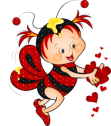 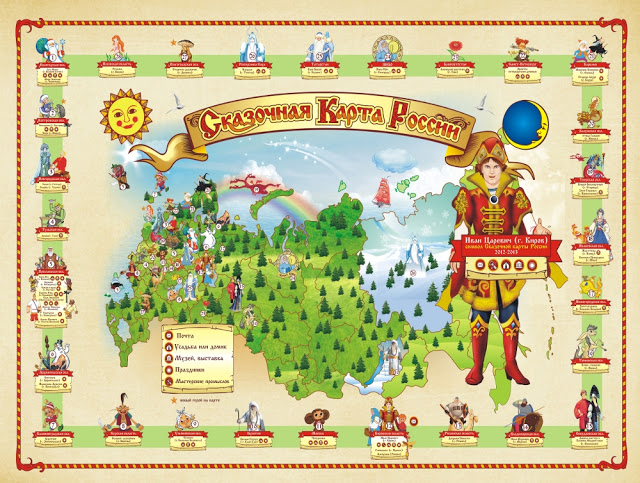 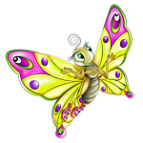 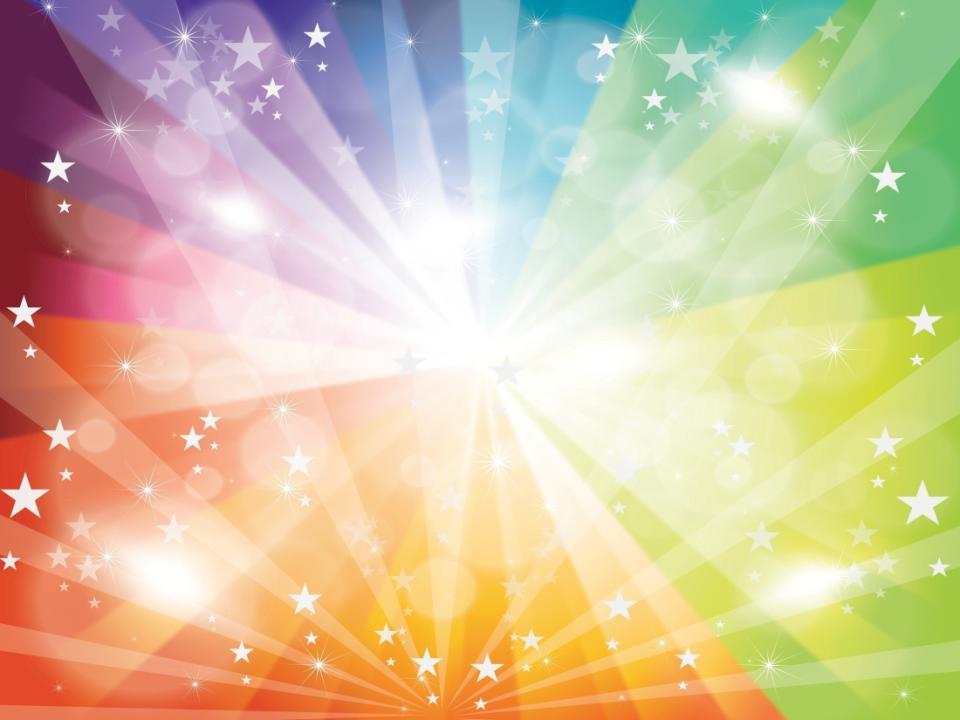 ЭТАПЫ РАБОТЫ:
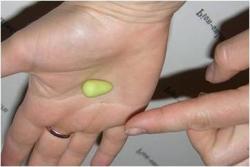 Середина цветка:
Скатываем шарик.
Придаем ему конусовидную форму
Прокалываем через середину проволоку.
Прикрепляем ободок.
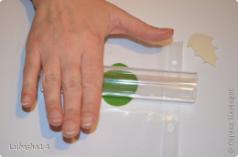 Лепестки цветка:
Раскатываем массу.
Прикладываем шаблон лепестка
и обводим контур.
3. Вырезаем  лепесток по контуру.
4.Наносим рисунок
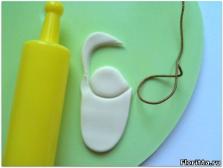 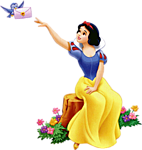 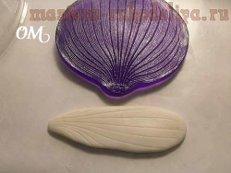 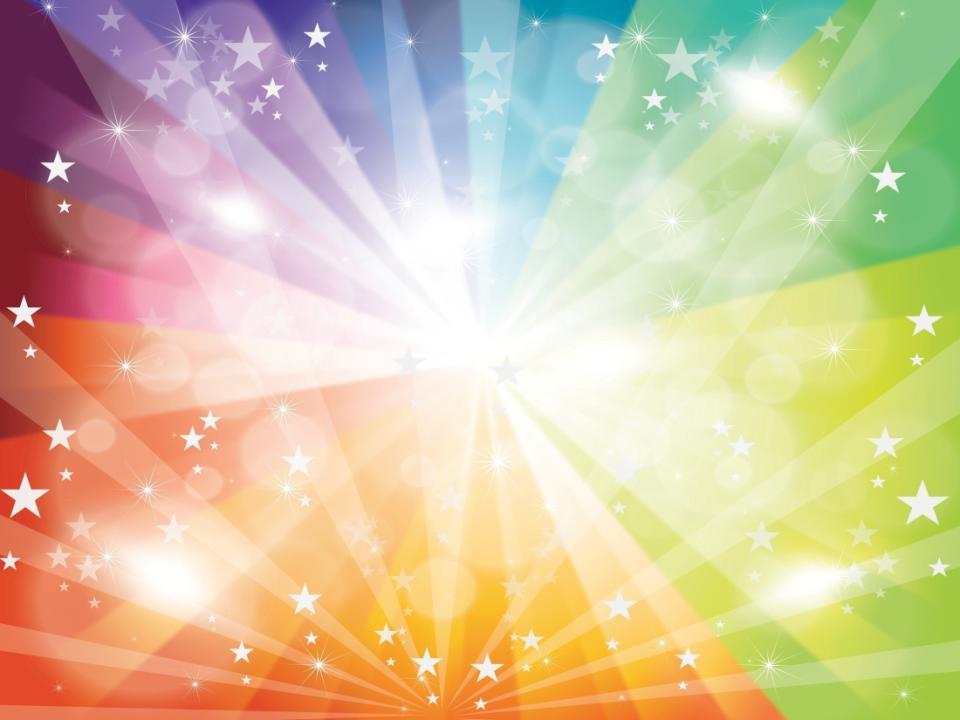 Знают дети, знают взрослый и малыш:
На безногом табурете ни за что не усидишь.
Без колес не сдвинуть воза, хоть впряги в него коня.
Не  спасешься от мороза, если в печке нет огня.
Так и руки – без труда не годятся никуда.
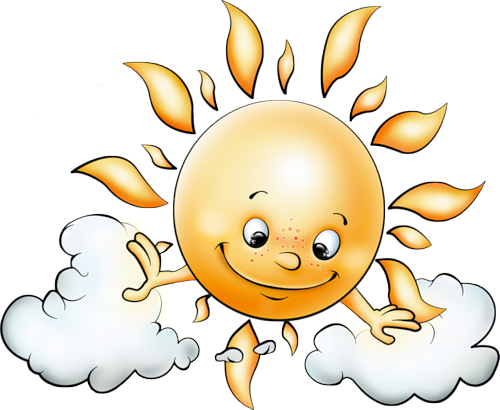 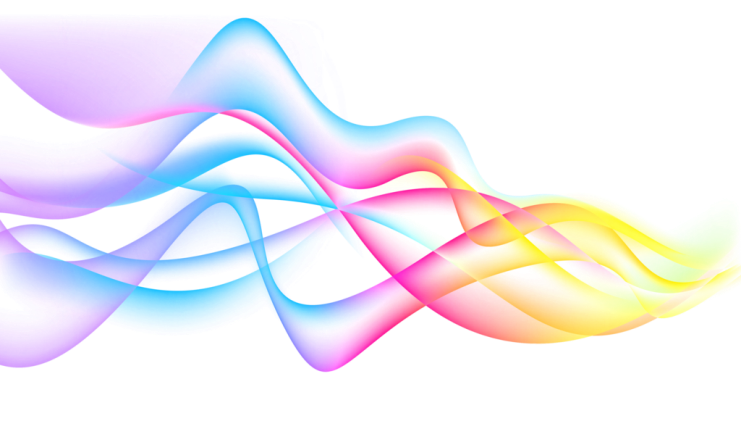 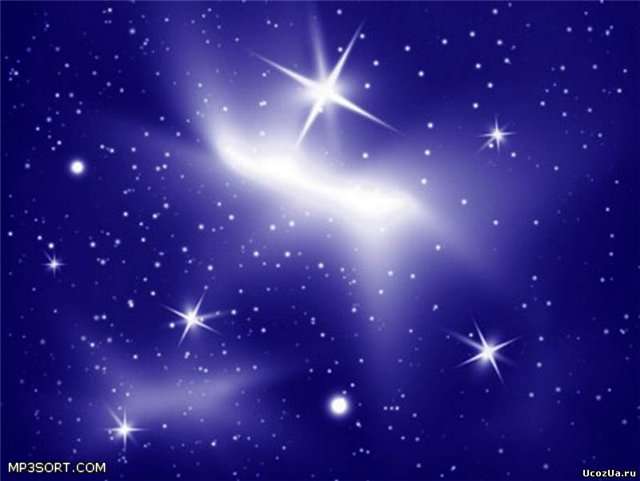 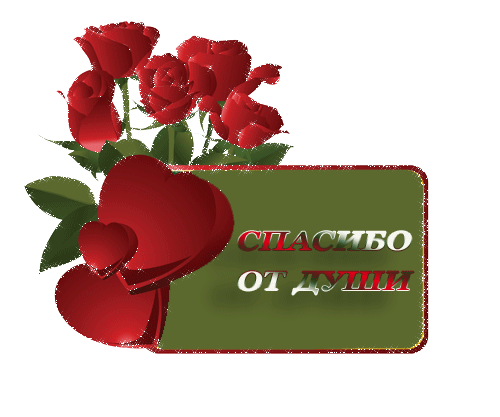